Twinkl phonics progression map levels 1-6 (Reception- end of yr2)
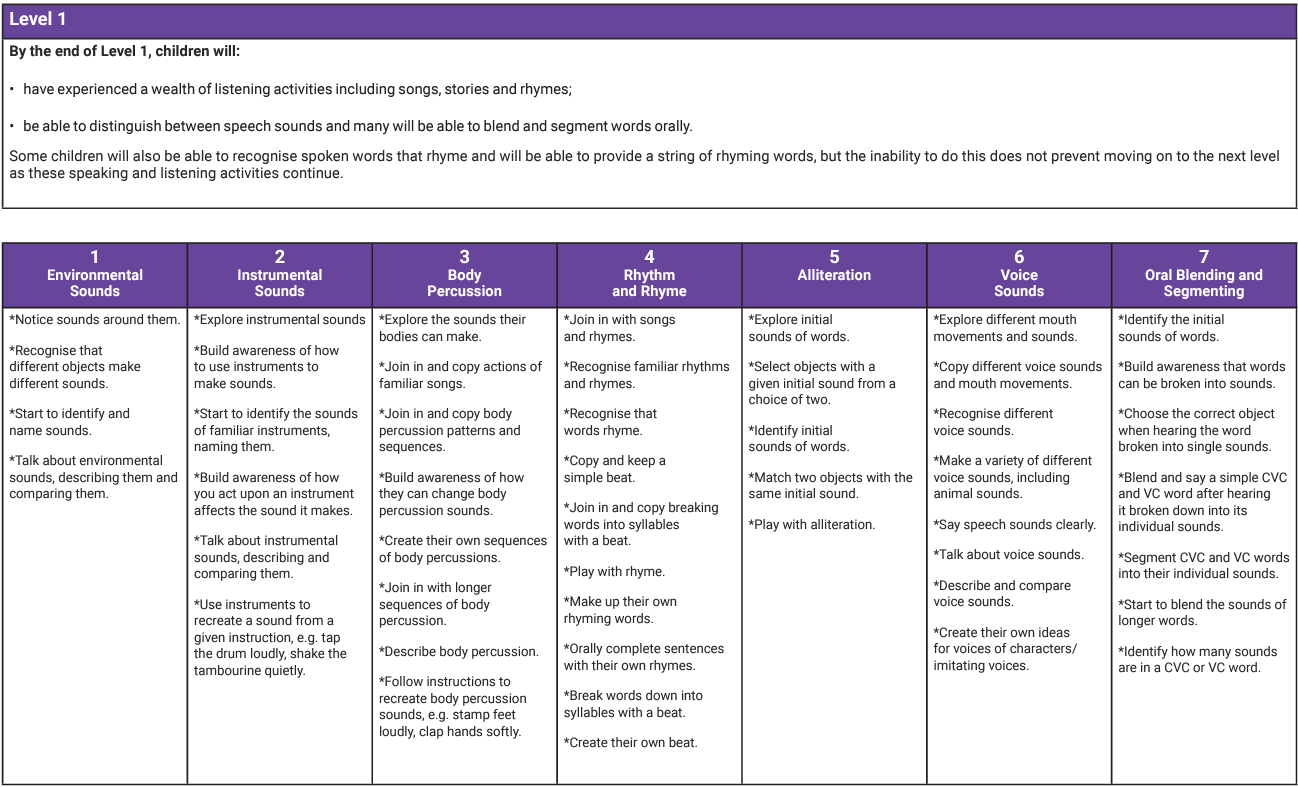 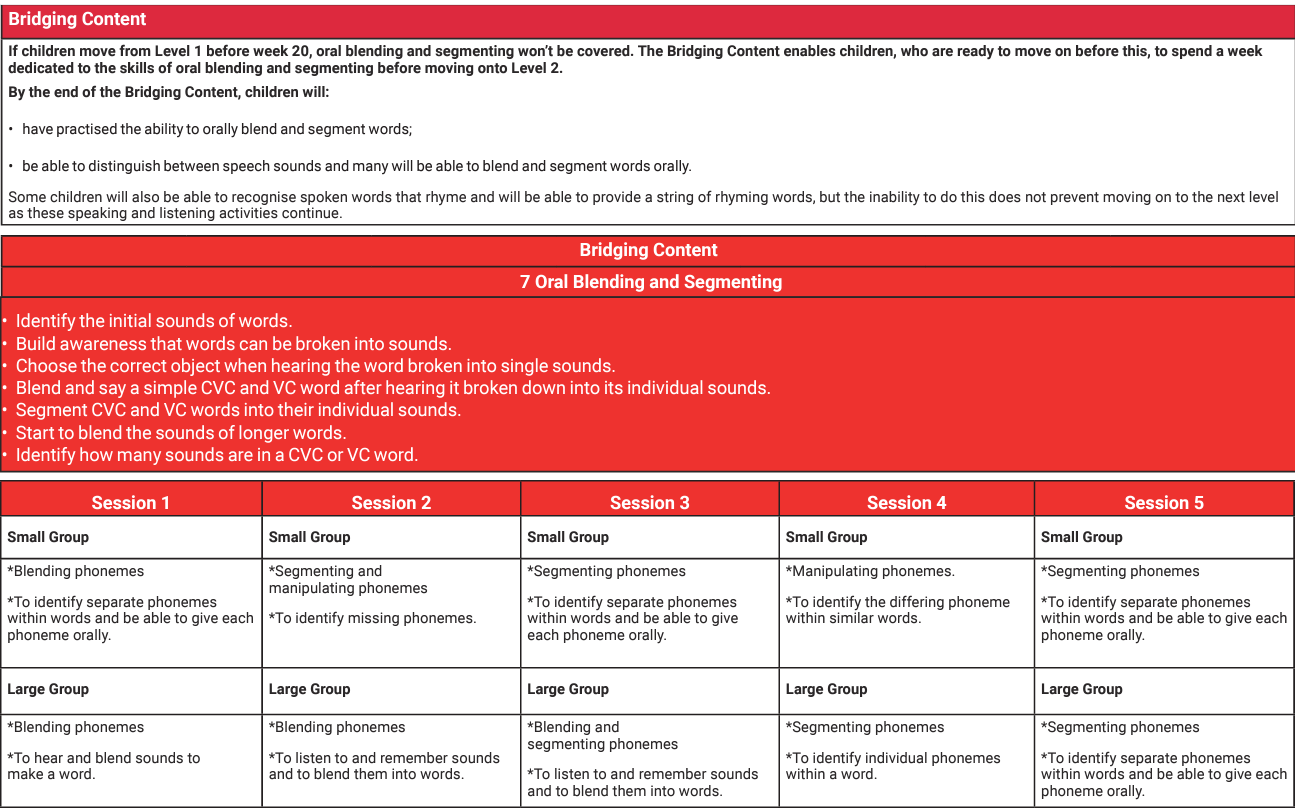 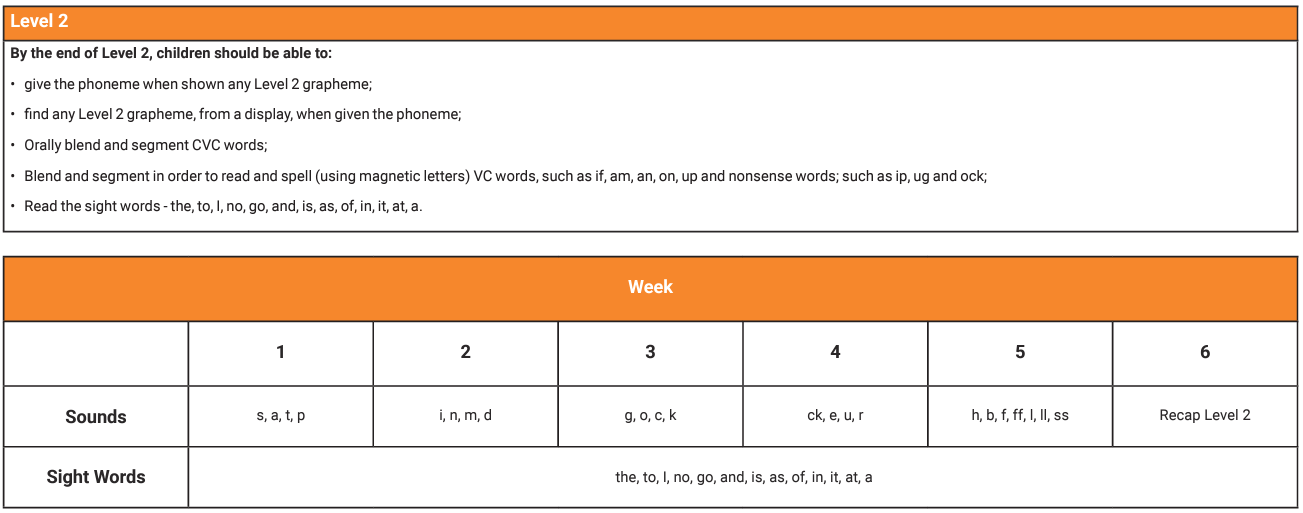 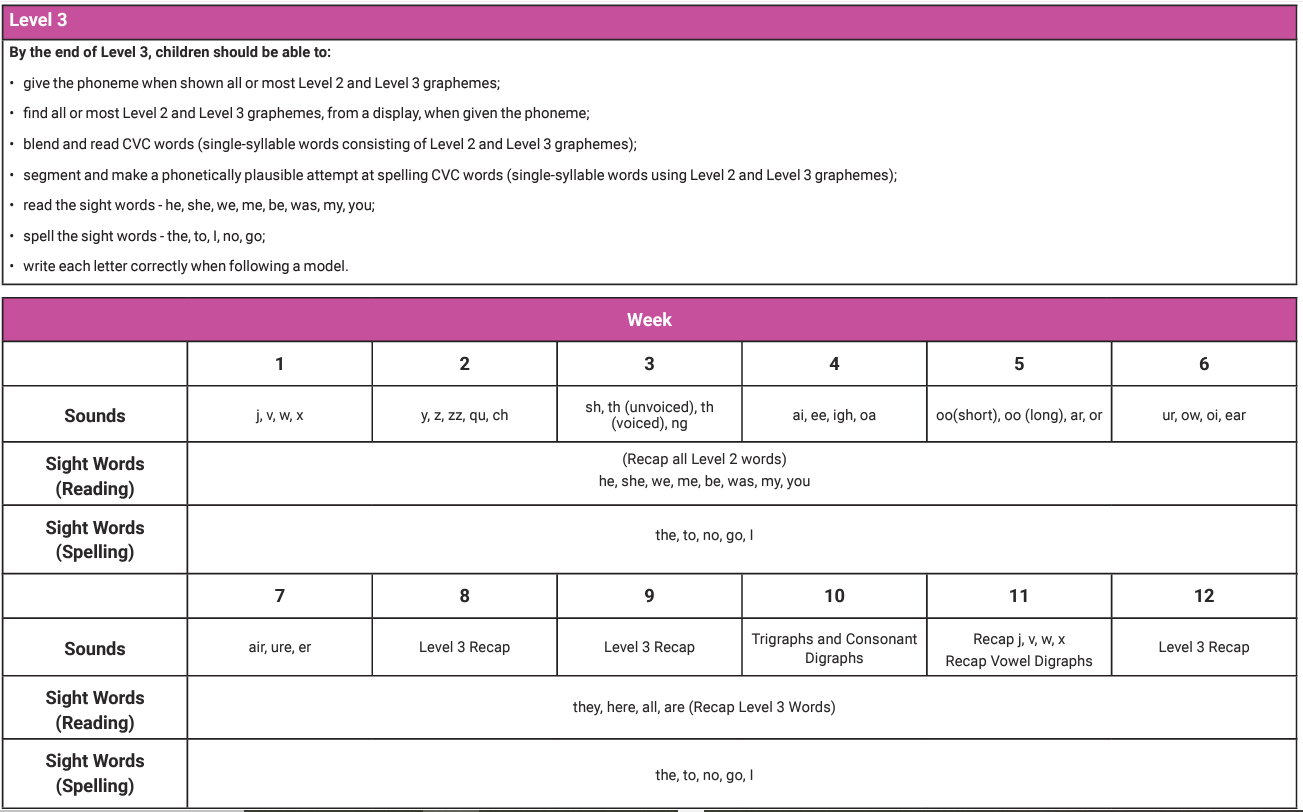 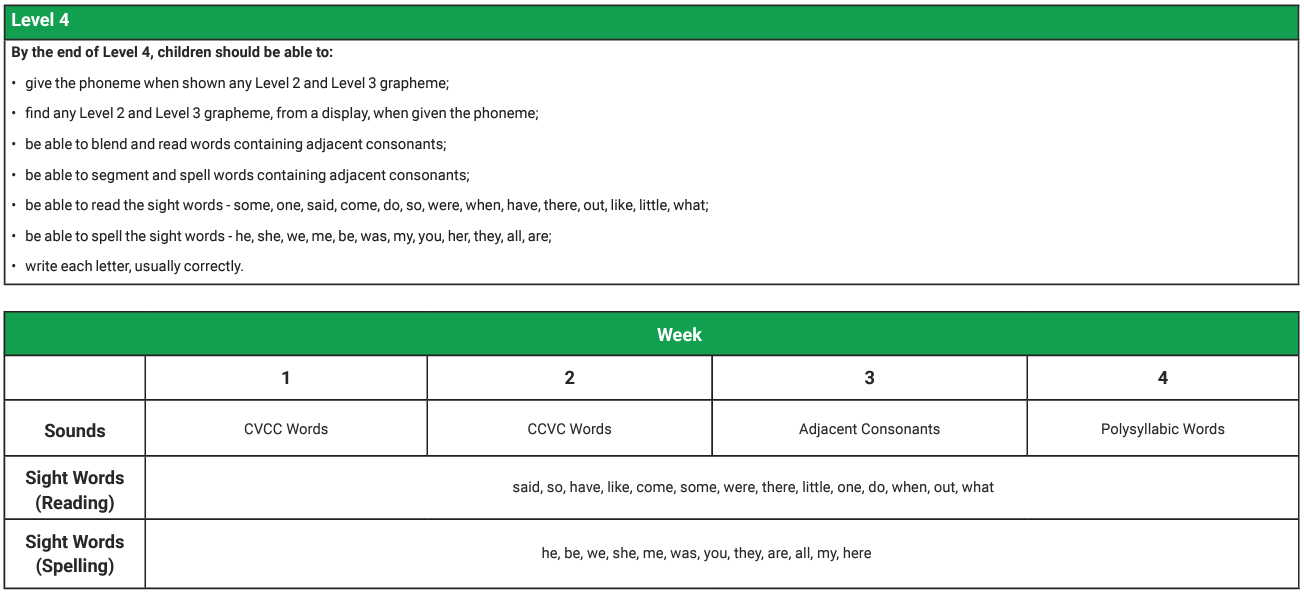 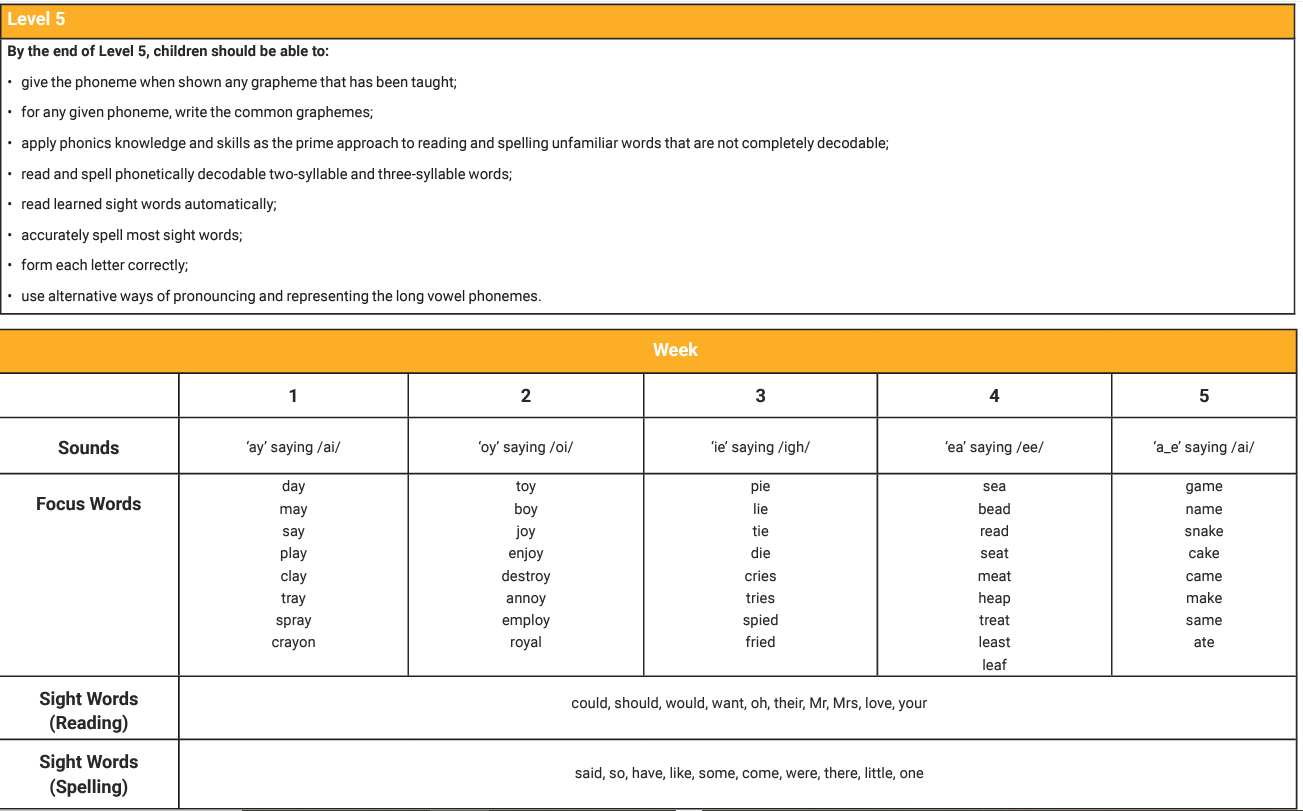 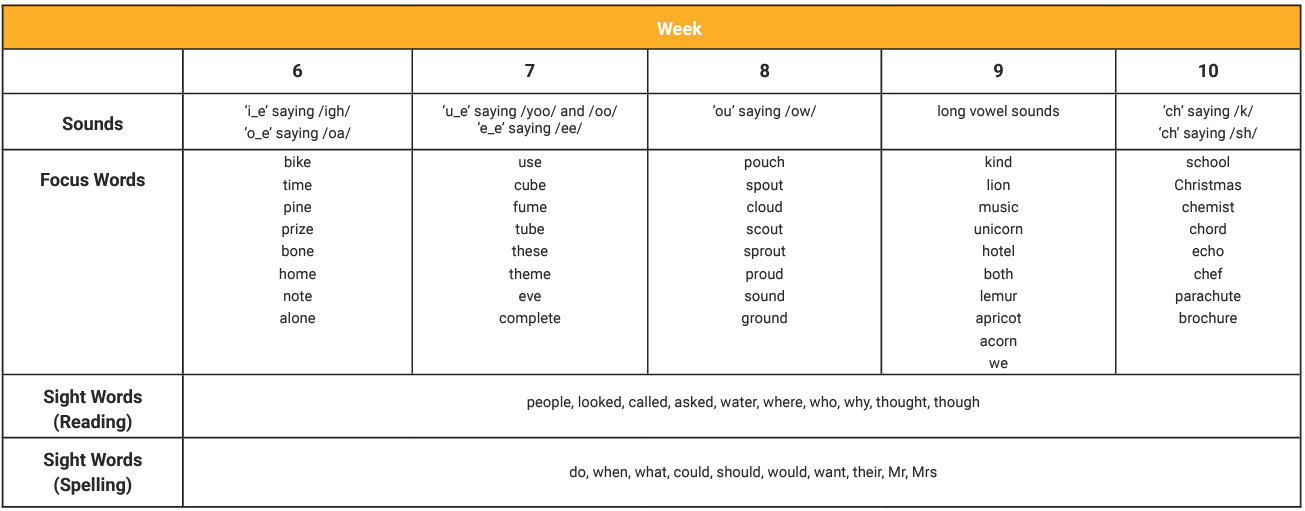 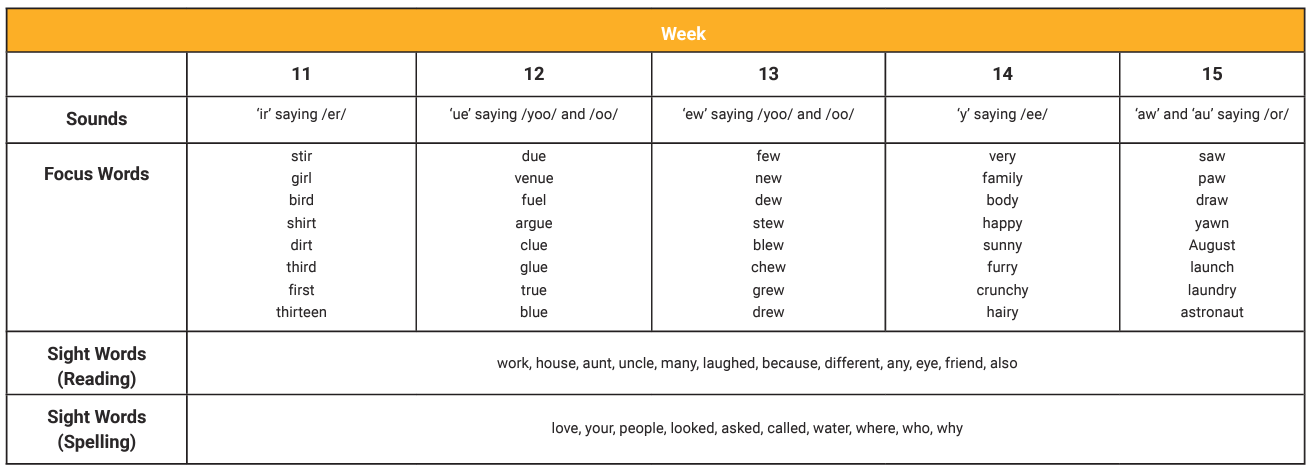 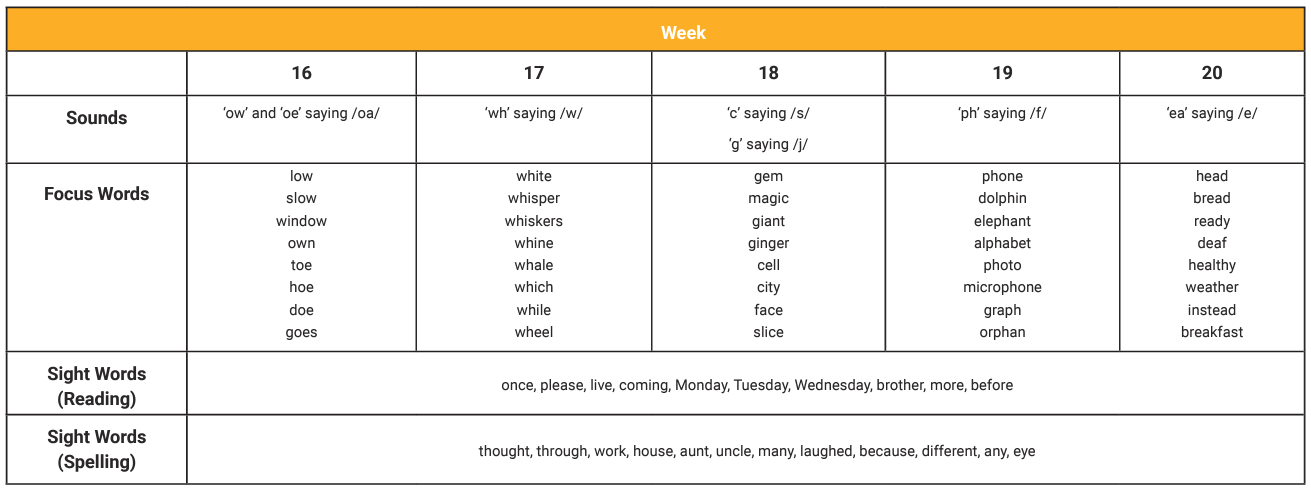 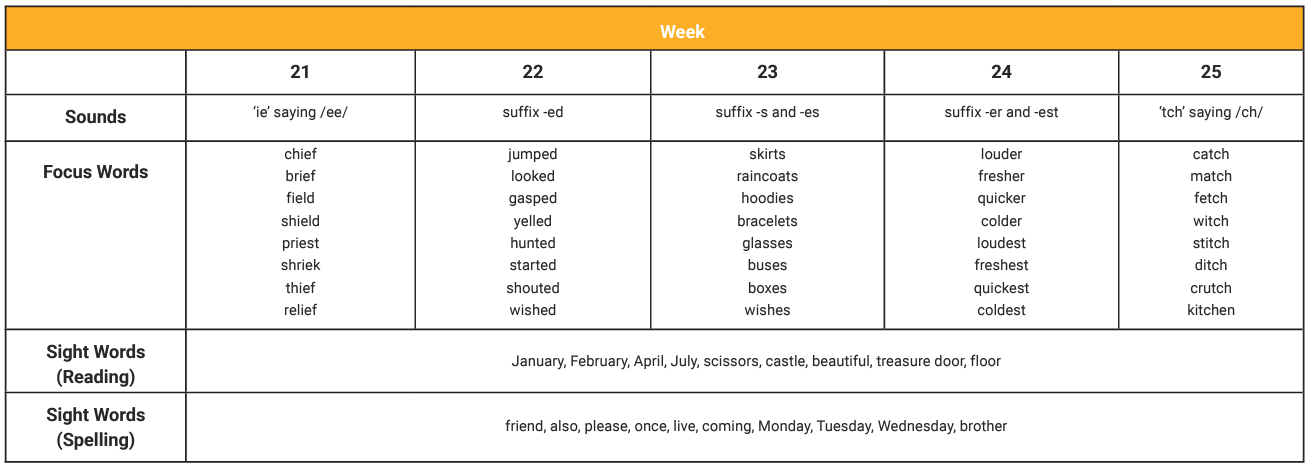 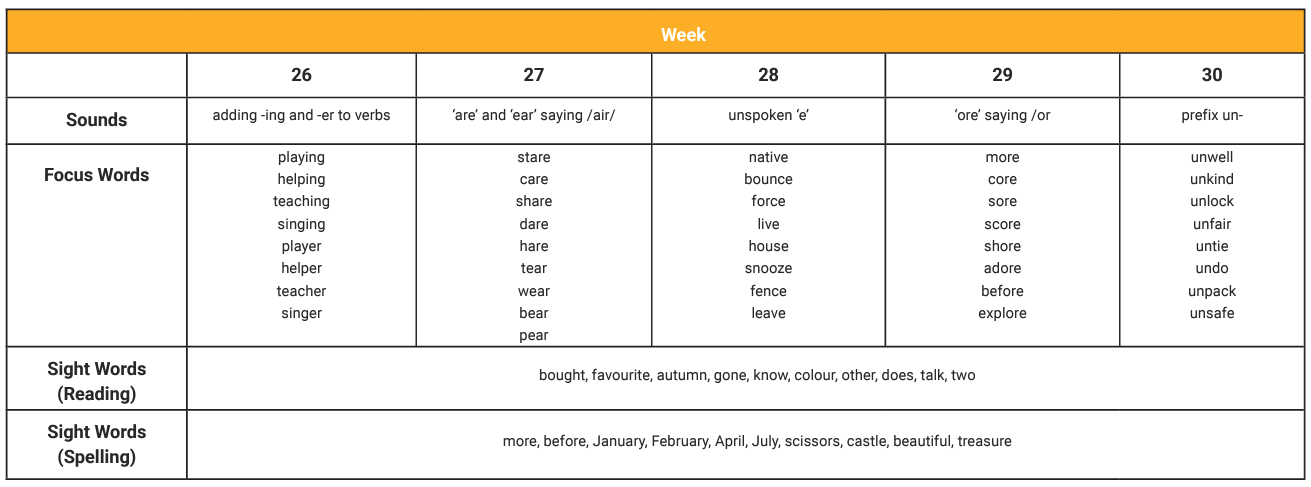 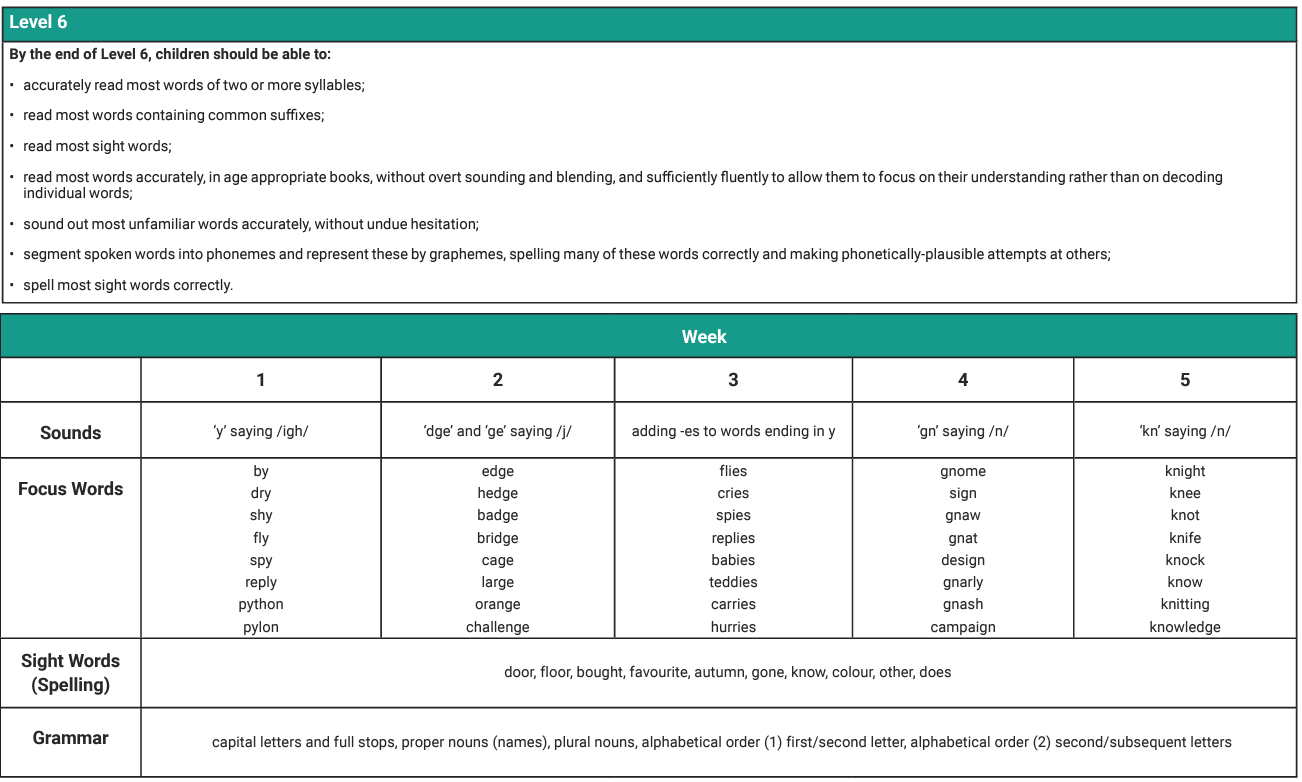 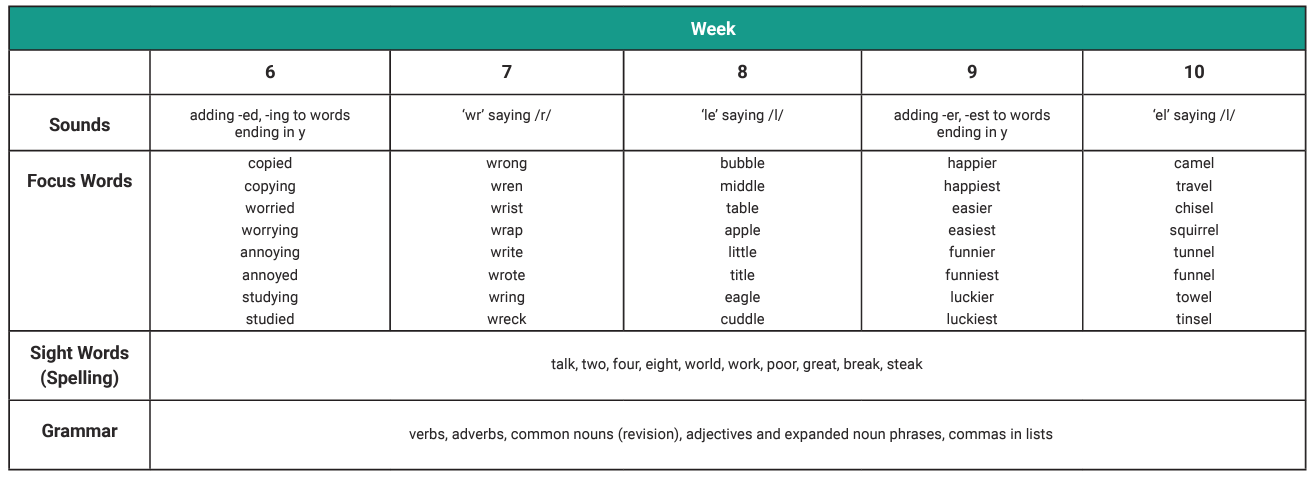 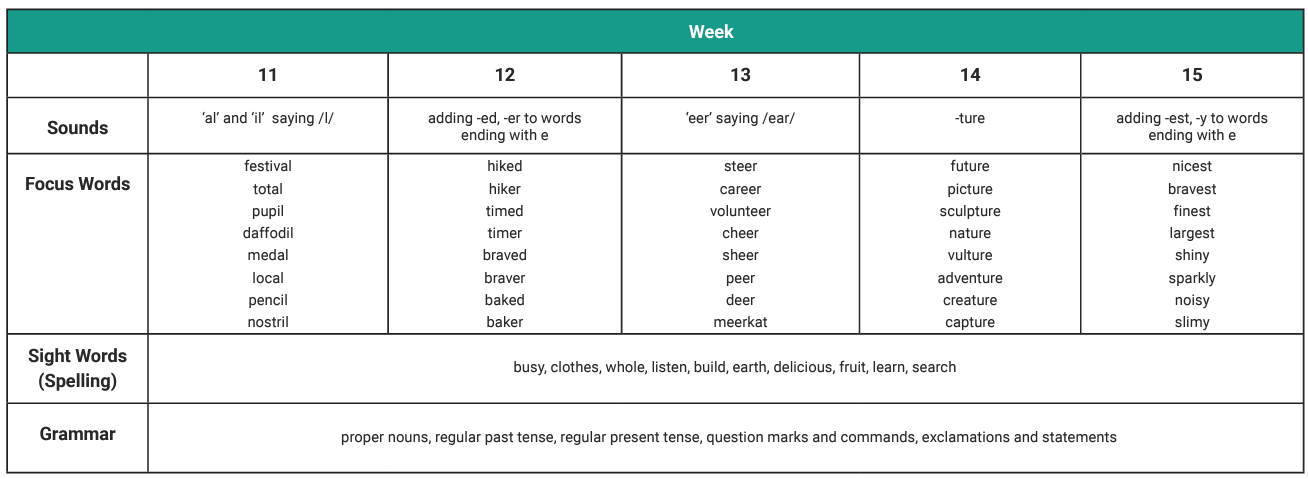 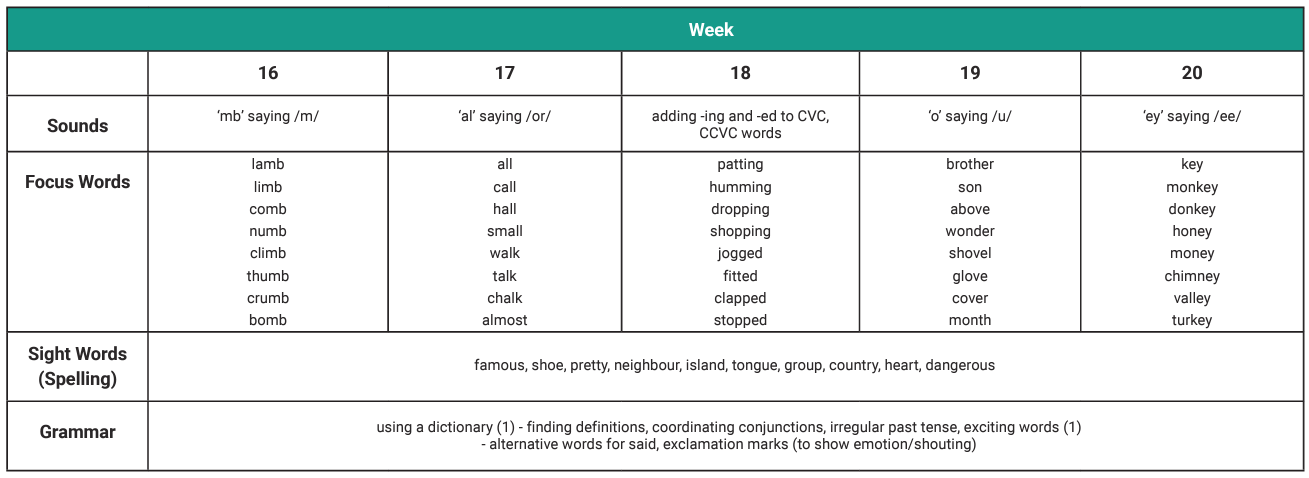 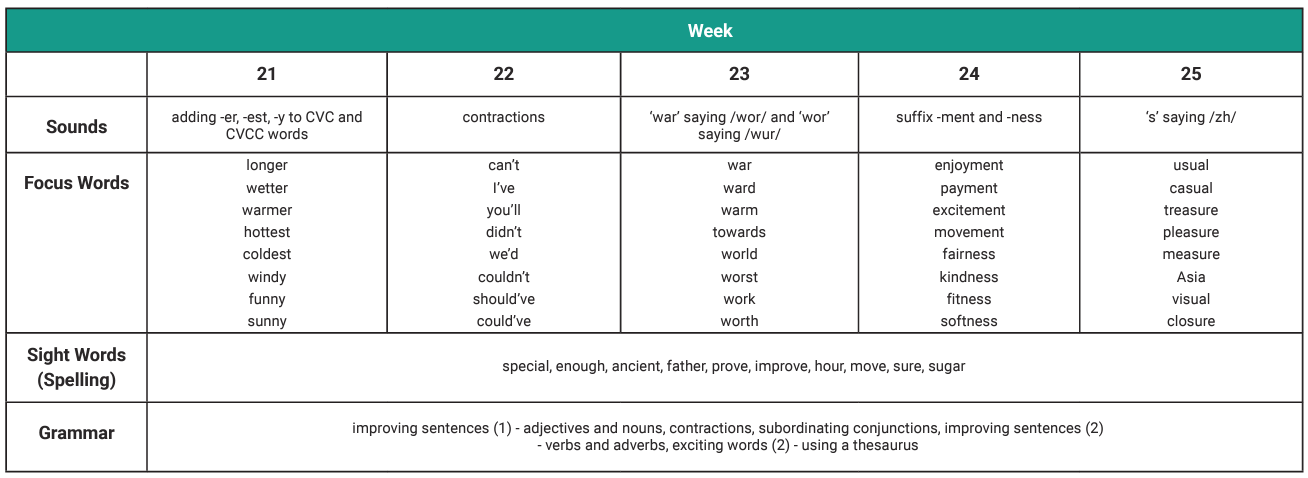 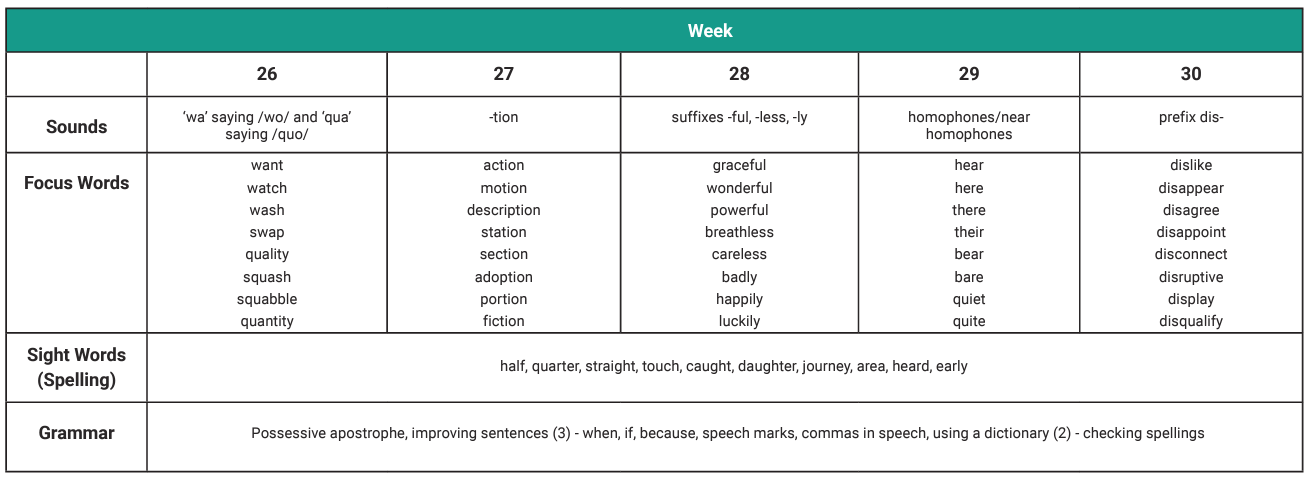